在微信里学 Python
Crossin的编程教室
Crossin（袁昕）
PyCon 2013 Shanghai
一个零基础的初学者，如何快速入门编程？
去学python
[Speaker Notes: 现场有没有初学者？
有没有人被请教过编程？
是怎么做的]
Learn Python The Hard Way
Head First Python
A Byte of Python

Codecademy
Code School
[Speaker Notes: 电子书
编程学习网站
视频类教学网站]
微信

Crossin的编程教室
查找微信号：crossincode
公众账号里搜索：“编程教室”
[Speaker Notes: 还有一种方法]
为什么做这件事？
妹子同事们表示要学编程
折腾微信公众号
[Speaker Notes: 这件事因何而起]
没想到的事
原来有不少人想学编程
原来有不少人在手机上学编程
Simple is better than complex
[Speaker Notes: 下班在地铁上就可以看看课程
比起打开电脑、开好环境、看几十分钟视频，要更容易做到
效果肯定不如系统学习。但初学者最重要的是兴趣、门槛低，入了门才有接下来的各种可能]
现在
近6000关注
QQ群 / 论坛

MacTalk池建强 推荐
“Python女神”
接下来？
在手机上编程
Demo：公众号里发送“code”
[Speaker Notes: 手机上有很多用户，但手机的确不是个学编程的好工具。巴掌大的地方，能做的有限。
在手机上，尽量把这件事做得小而美。]
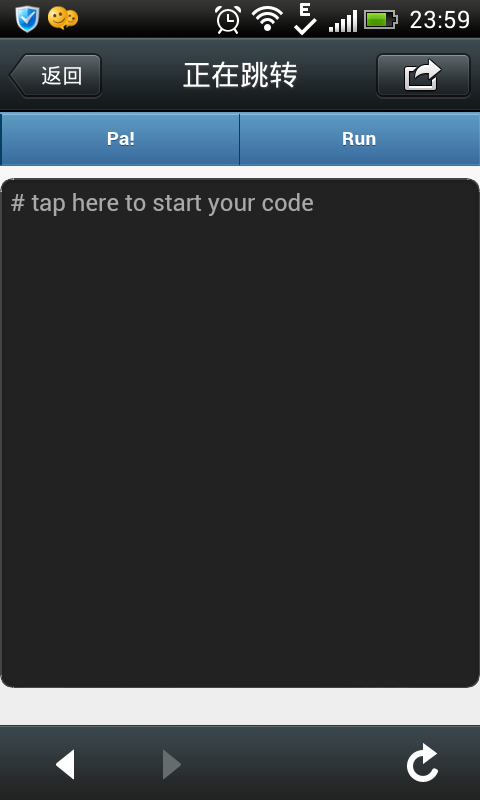 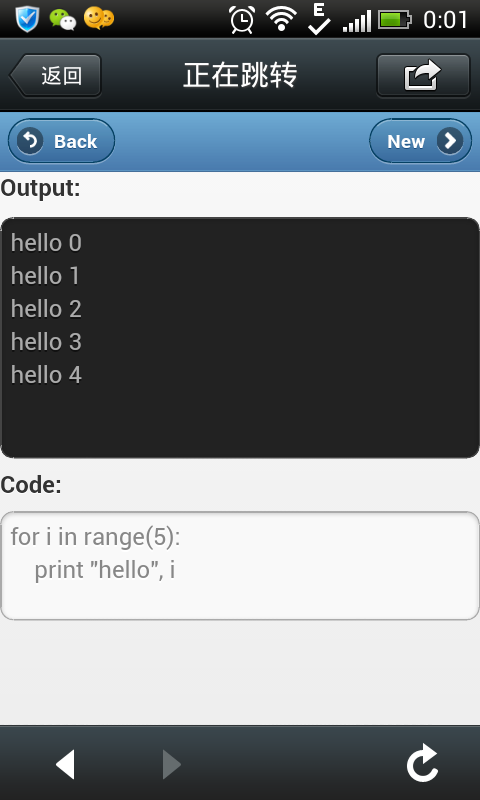 [Speaker Notes: 输代码，运行结果]
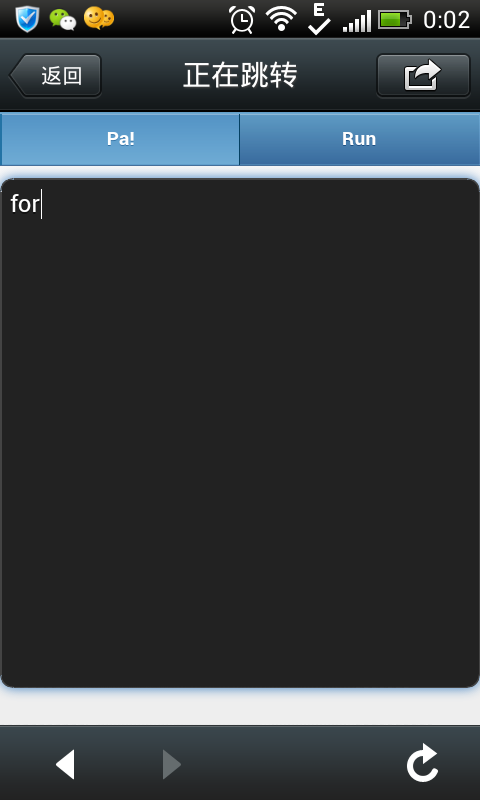 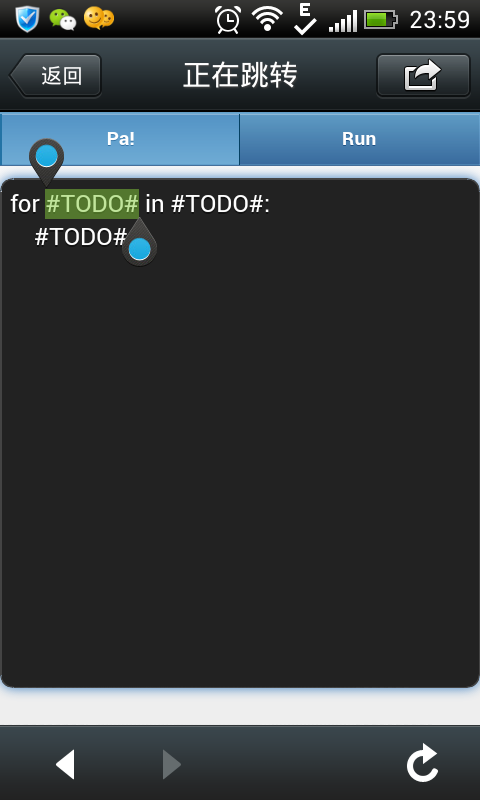 [Speaker Notes: 自动缩进。
Pa!功能键。补全代码，跳转]
Django
RestrictedPython
jQuery Mobile
[Speaker Notes: 把用户提交的代码在后台执行，返回结果]
学习者的困境
如何选择
如何坚持
学了之后干什么
[Speaker Notes: 那么除了在手机上优化体验，还能做什么？
回到最开始，为什么有人要加微信来学编程。
学习者的体会
选择语言、书籍、内容、方向
一个人容易放弃，缺乏环境
学了之后缺少应用场景，很快又忘了]
社区的力量
交流
实践
[Speaker Notes: 要解决这些问题，我一个人很难搞定。开发者社区&学习者社区
在社区里有很多人做类似的事情，博客、网站产品
有经验人的几句话，让初学者少走很多弯路
传授知识的同时也是学习的过程。把一个东西讲清楚，是更透彻的理解
协同开发，找到共同开发的小伙伴，把想法实现。
编程是件很酷的事情。]
Thank you!
Crossin的编程教室（crossincode）
http://crossin.me
@crossin